JEOPARDY     JEOPARDY     JEOPARDY     JEOPARDY     JEOPARDY     JEOPARDY     JEOPARDY     JEOPARDY JEOPARDY     JEOPARDY     JEOPARDY     JEOPARDY     JEOPARDY     JEOPARDY  JEOPARDY     JEOPARDY     JEOPARDY     JEOPARDY     JEOPARDY
Periodic Table of Elements
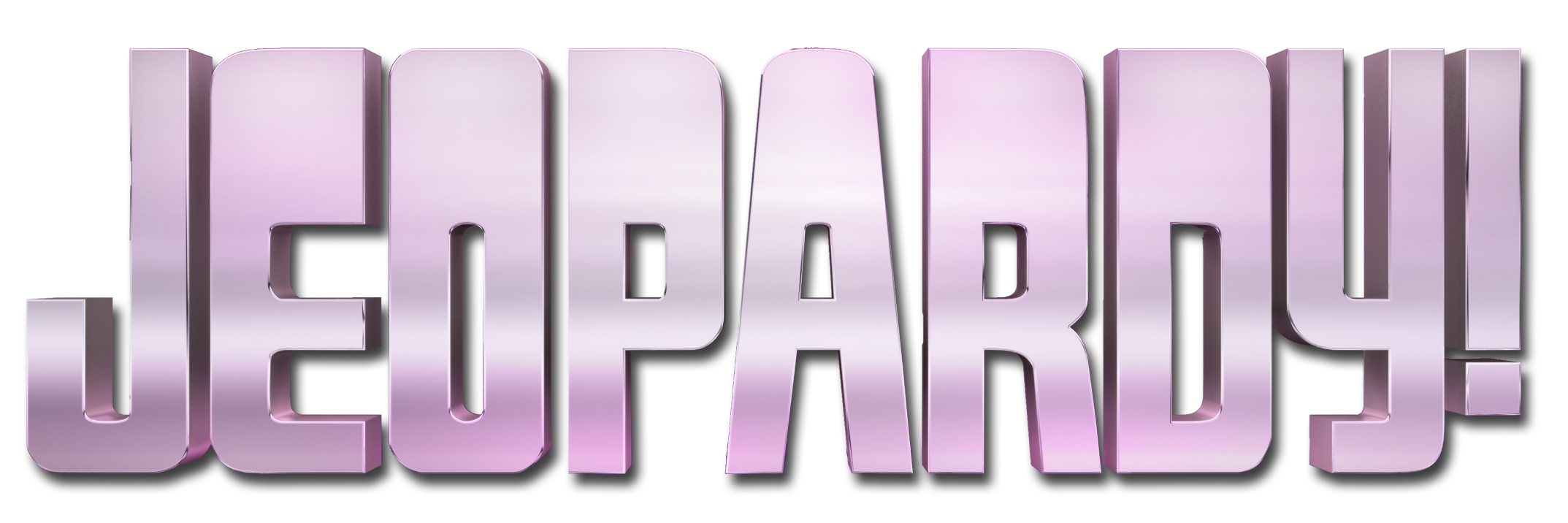 JEOPARDY     JEOPARDY     JEOPARDY     JEOPARDY     JEOPARDY     JEOPARDY     JEOPARDY     JEOPARDY JEOPARDY     JEOPARDY     JEOPARDY     JEOPARDY     JEOPARDY     JEOPARDY  JEOPARDY     JEOPARDY     JEOPARDY     JEOPARDY     JEOPARDY
[Speaker Notes: Family Feud Template
Introduction Slide – Family Feud!]
FAQ:
Q. How do I reset the links on the main board back to yellow?
A. Simply close the PowerPoint file, and re-open, and the links will turn back to yellow.

Q. Why aren’t the sound effects working?
A. If the sound effects aren’t working, I would suggest upgrading your PowerPoint to something newer than 2008, and using a PC instead of a Mac if possible. Also, Google slides, Keynotes, etc. are not supported.

Q. Can I get a board with less categories? Can I add a custom logo?
A. Unfortunately these changes are a little too complex for me to explain or assist you via email, but if you’d like me to do a custom job for you for a small fee, send me an email at Reid@youthdownloads.com.
[Speaker Notes: Family Feud Template
Introduction Slide – Family Feud!]
Periodic Table of Elements Edition
Animal
Geography
Pokémon
Biology
Food
Chemistry
$100
$100
$100
$100
$100
$100
$200
$200
$200
$200
$200
$200
$300
$300
$300
$300
$300
$300
$400
$400
$400
$400
$400
$400
$500
$500
$500
$500
$500
$500
FINAL JEOPARDY
Fluorine
Iodine
Sulfur
Hydrogen
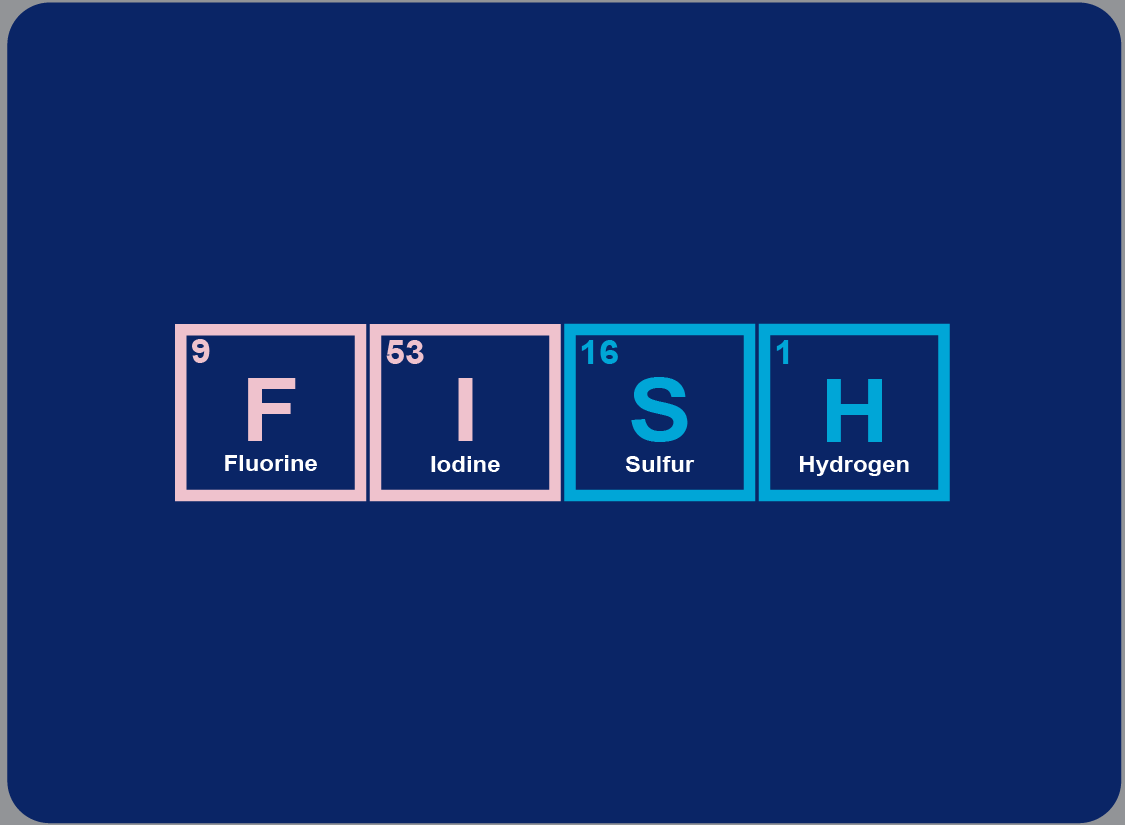 Tantalum
Cobalt
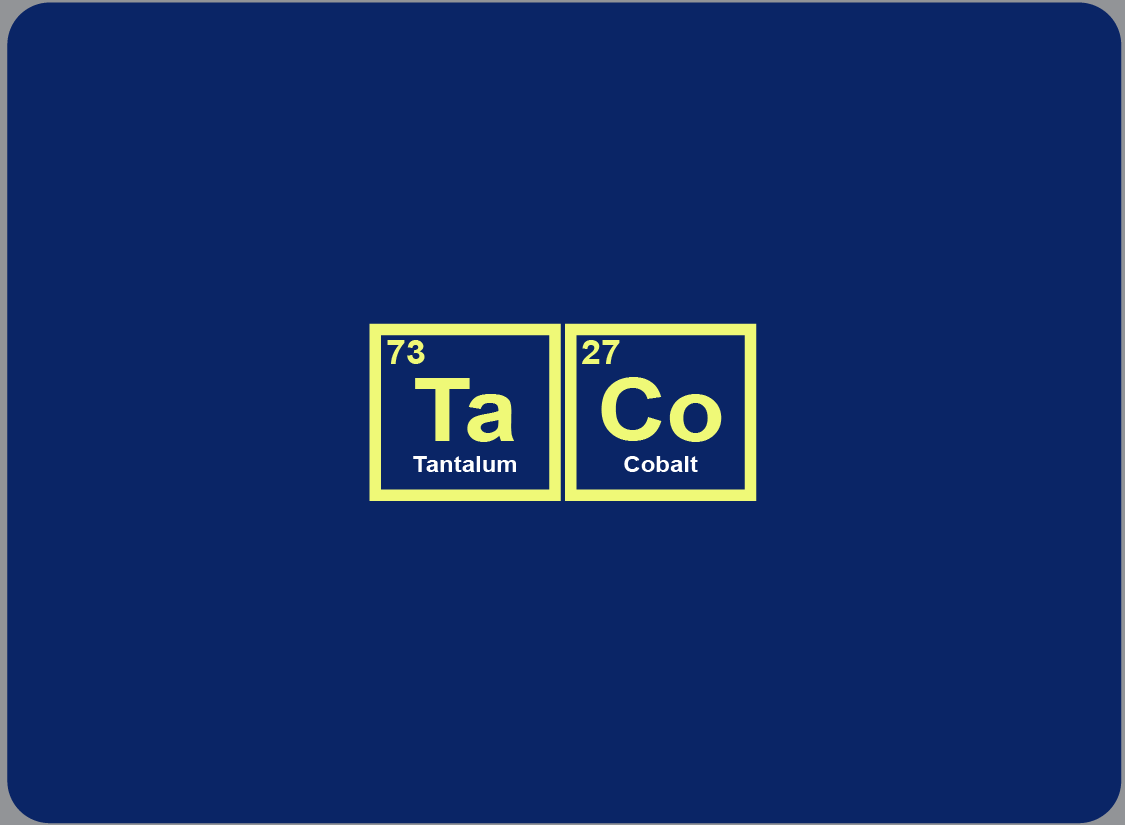 Phosphorus
Hydrogen
Oxygen
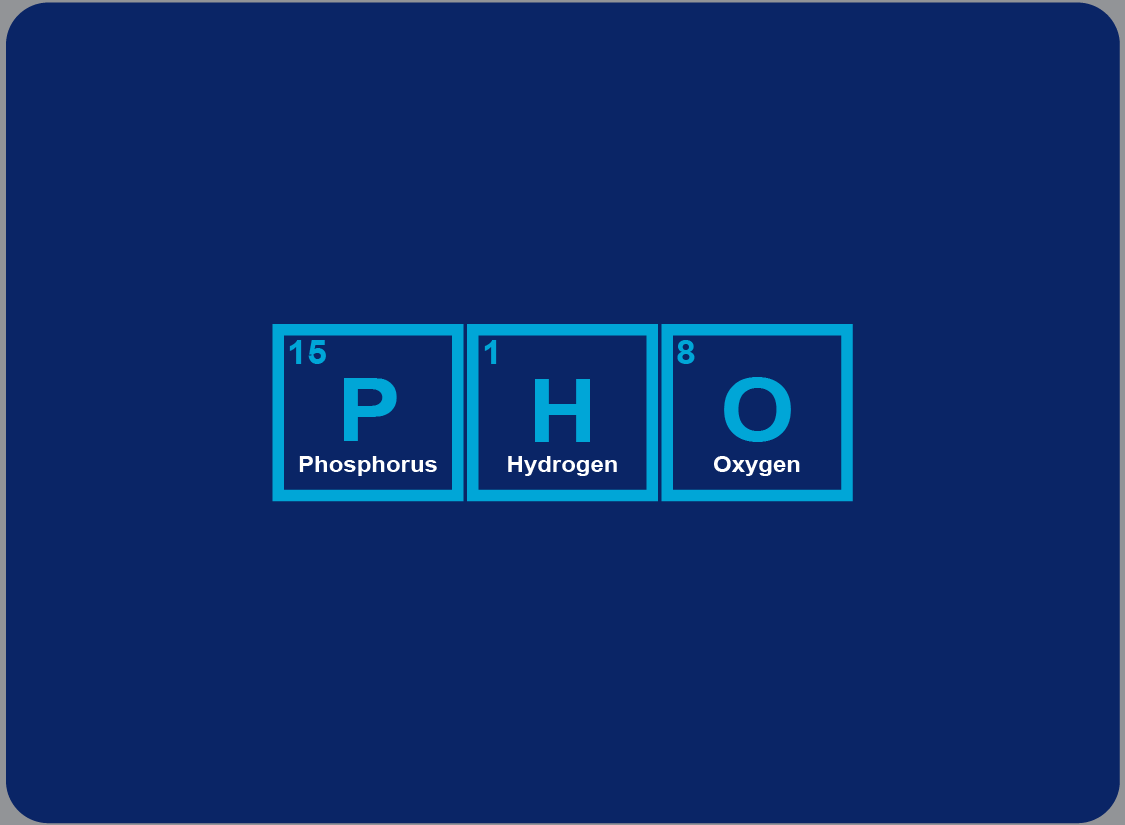 Lanthanum
Sulfur
Silver
Sodium
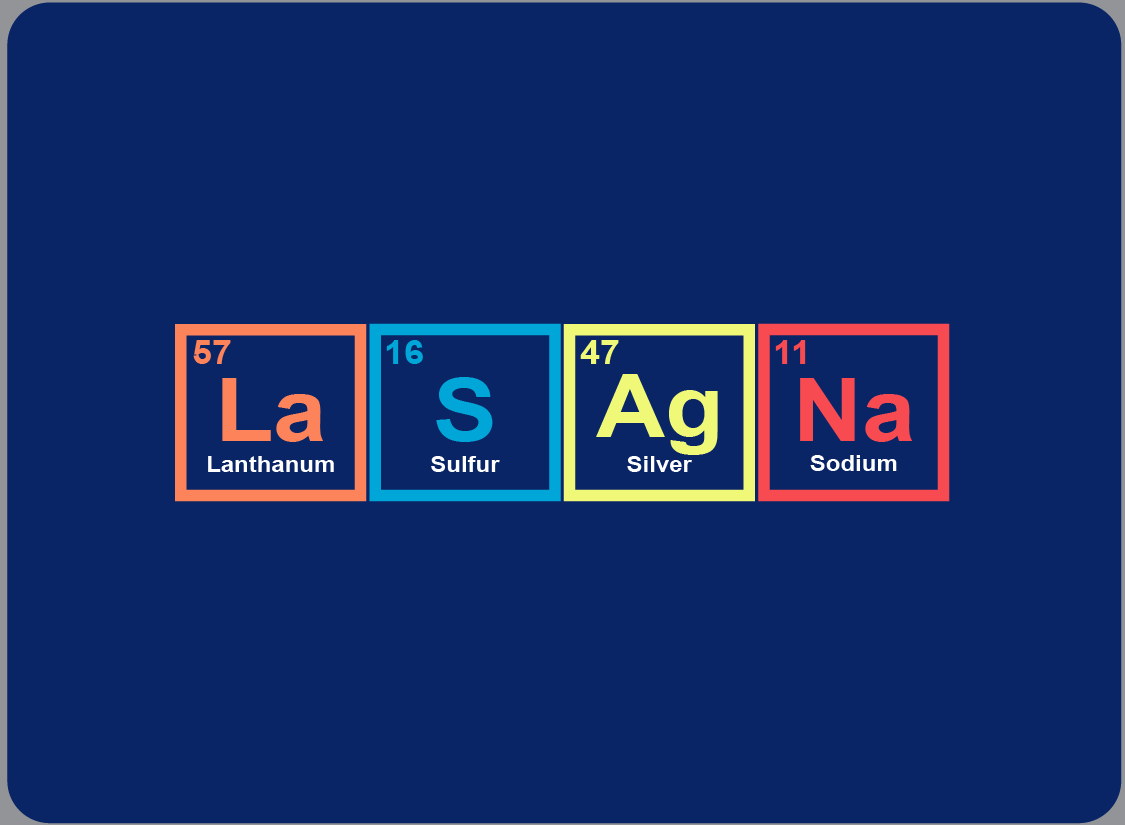 Iodine
Cerium

Carbon
Rhenium
Americium
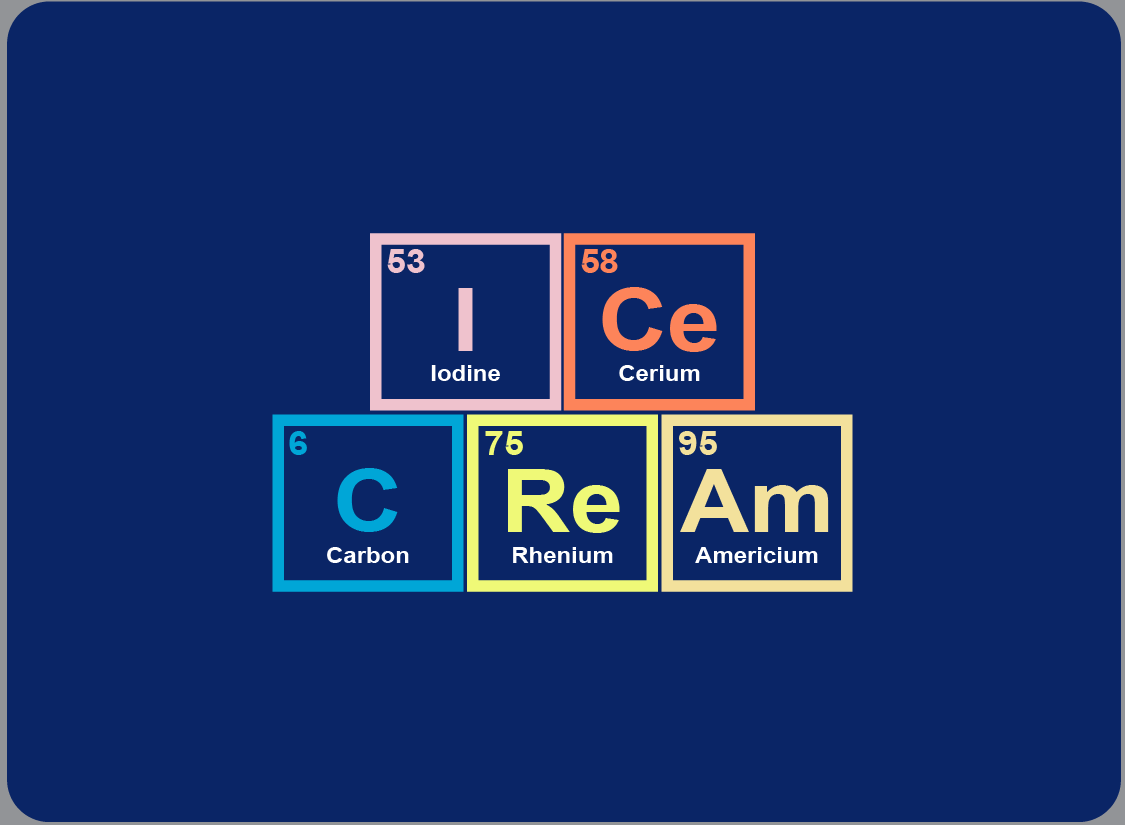 Helium
Nitrogen
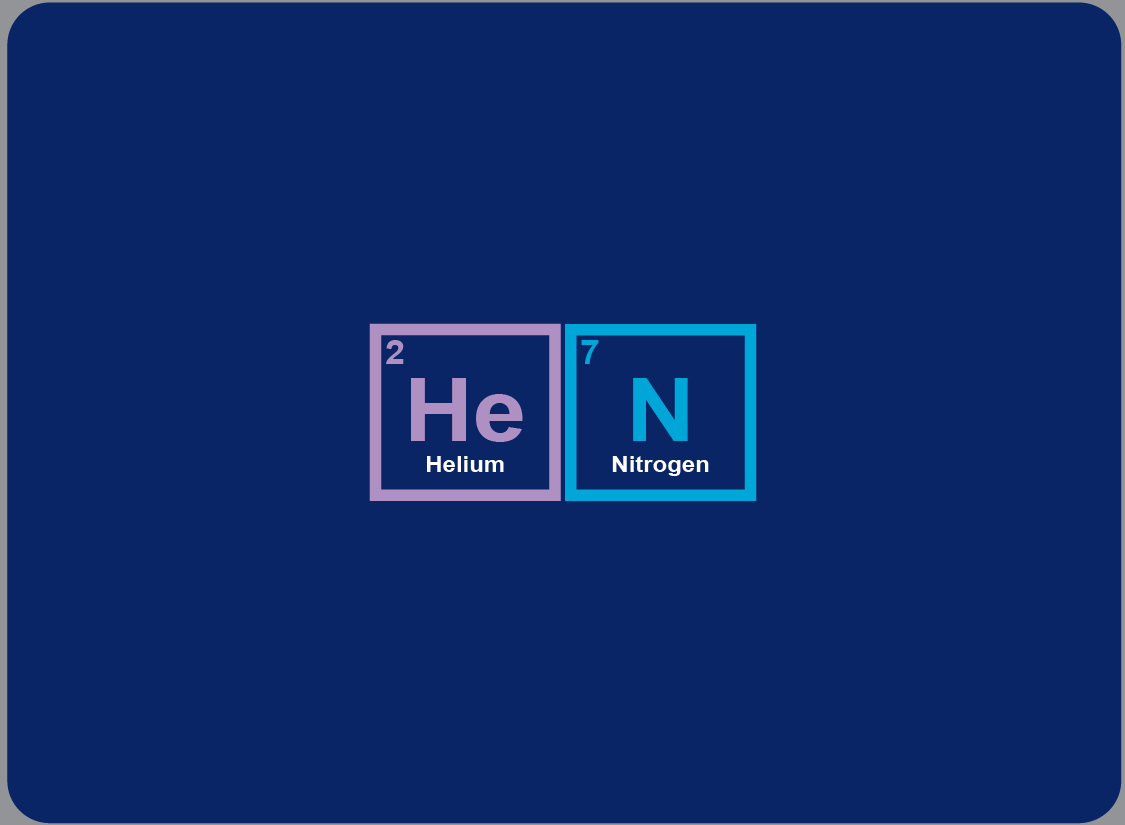 Carbon
Oxygen
Tungsten
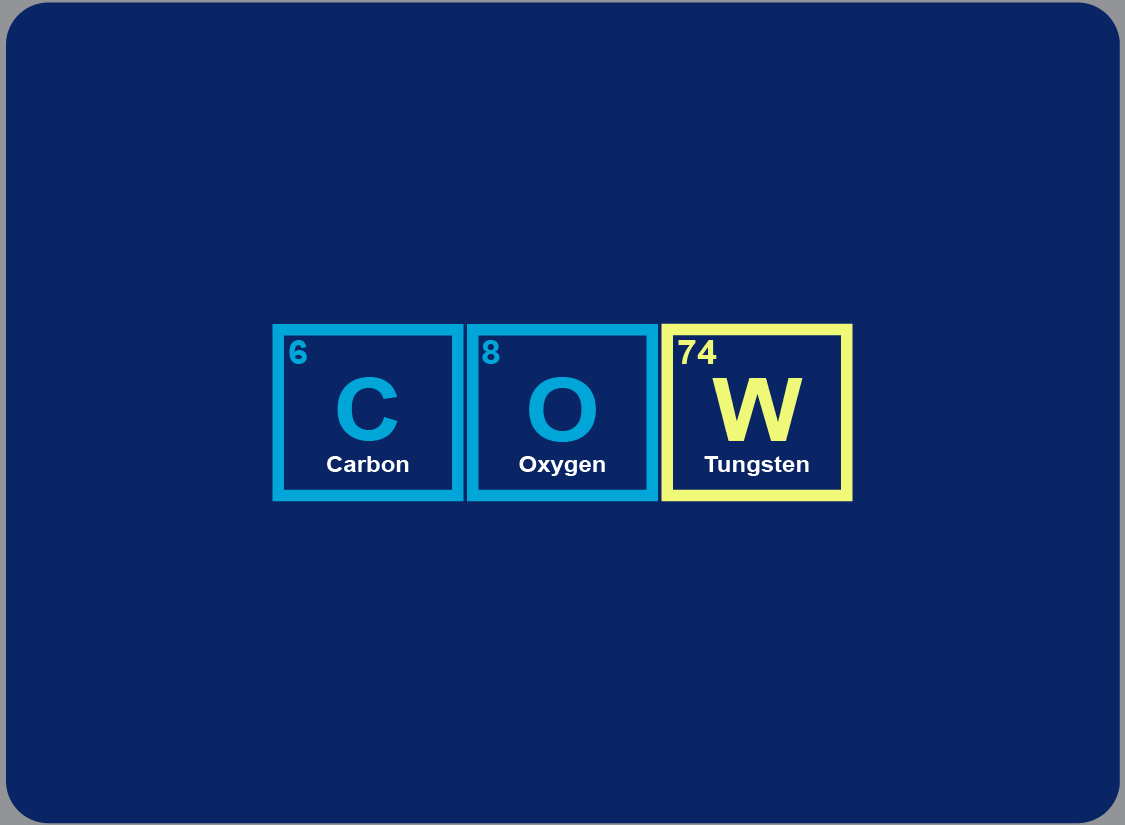 Molybdenum
Oxygen
Selenium
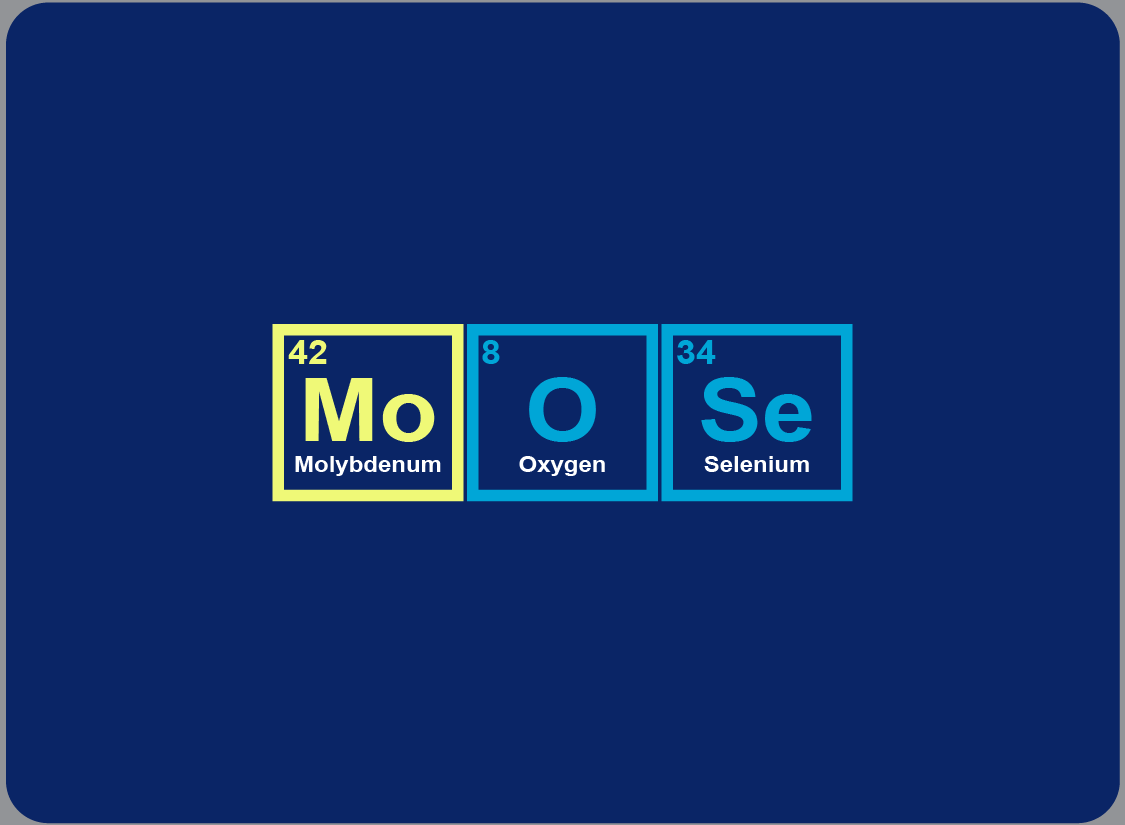 Cobalt
Yttrium
Oxygen
Tellurium
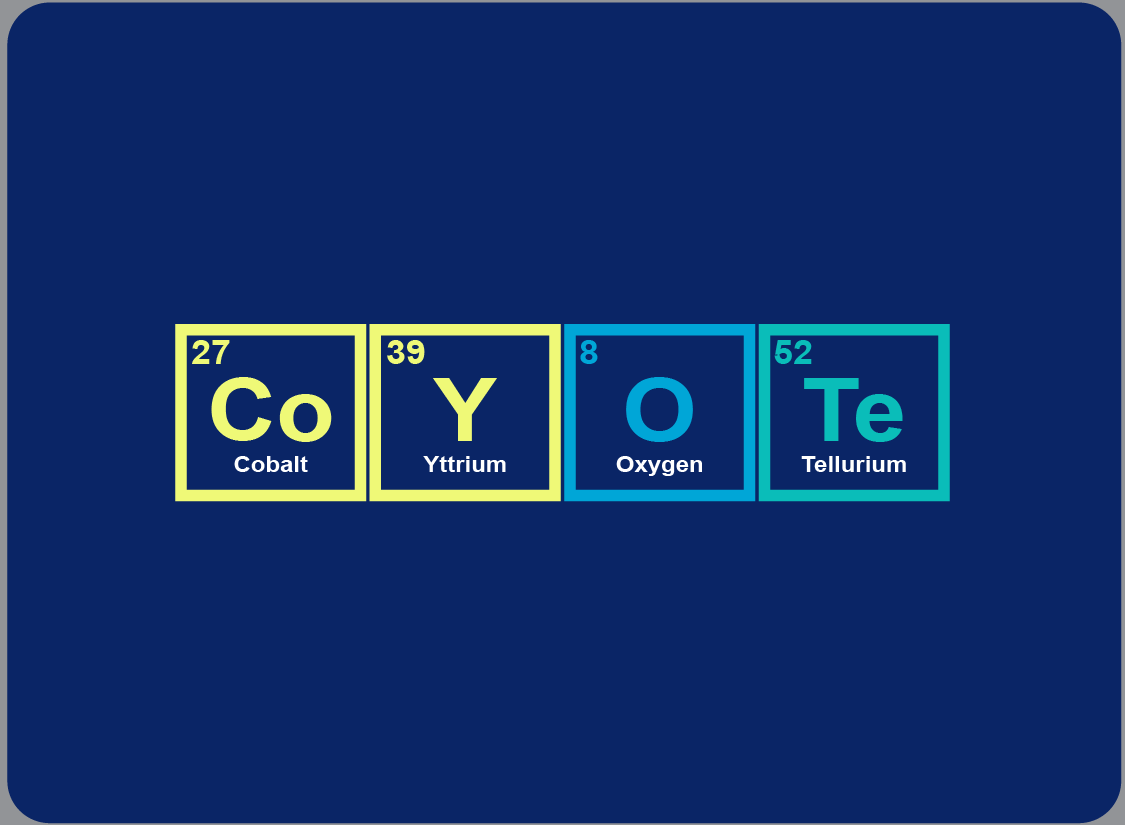 Boron
Lanthanum
Carbon
Potassium

Beryllium
Argon
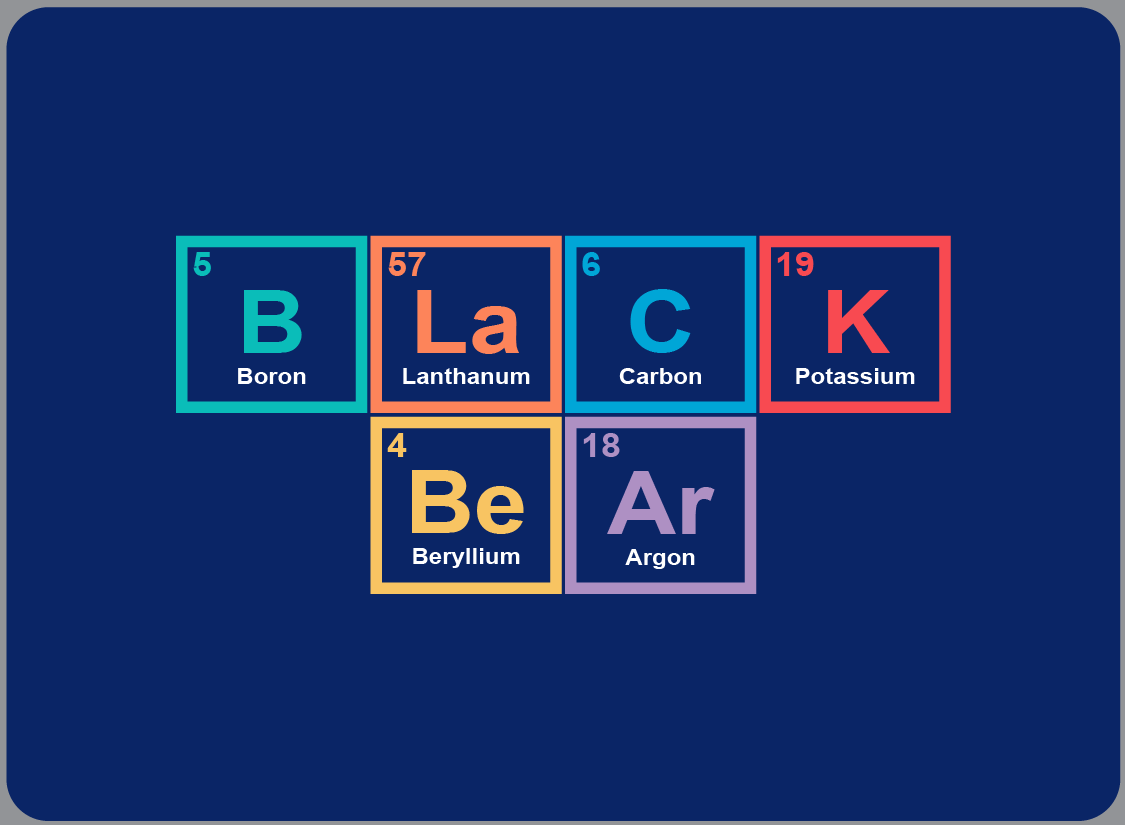 Oxygen
Hydrogen
Iodine
Oxygen
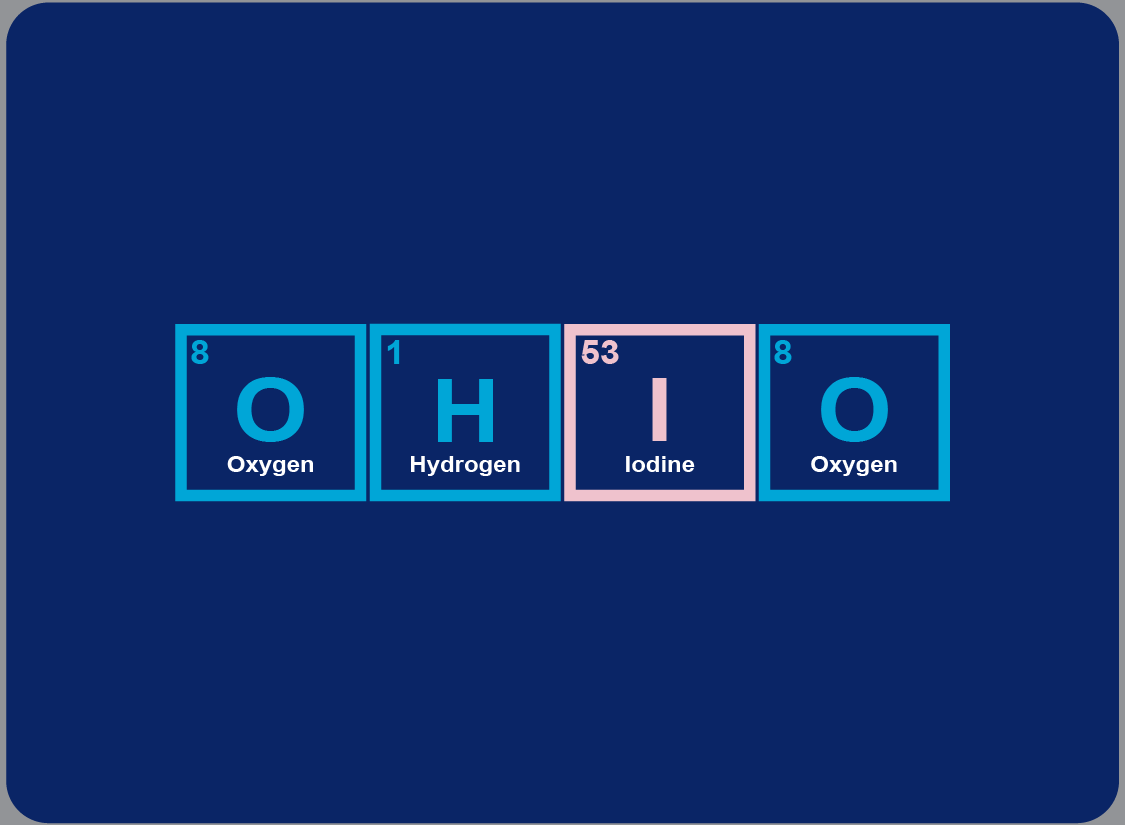 Copper
Barium
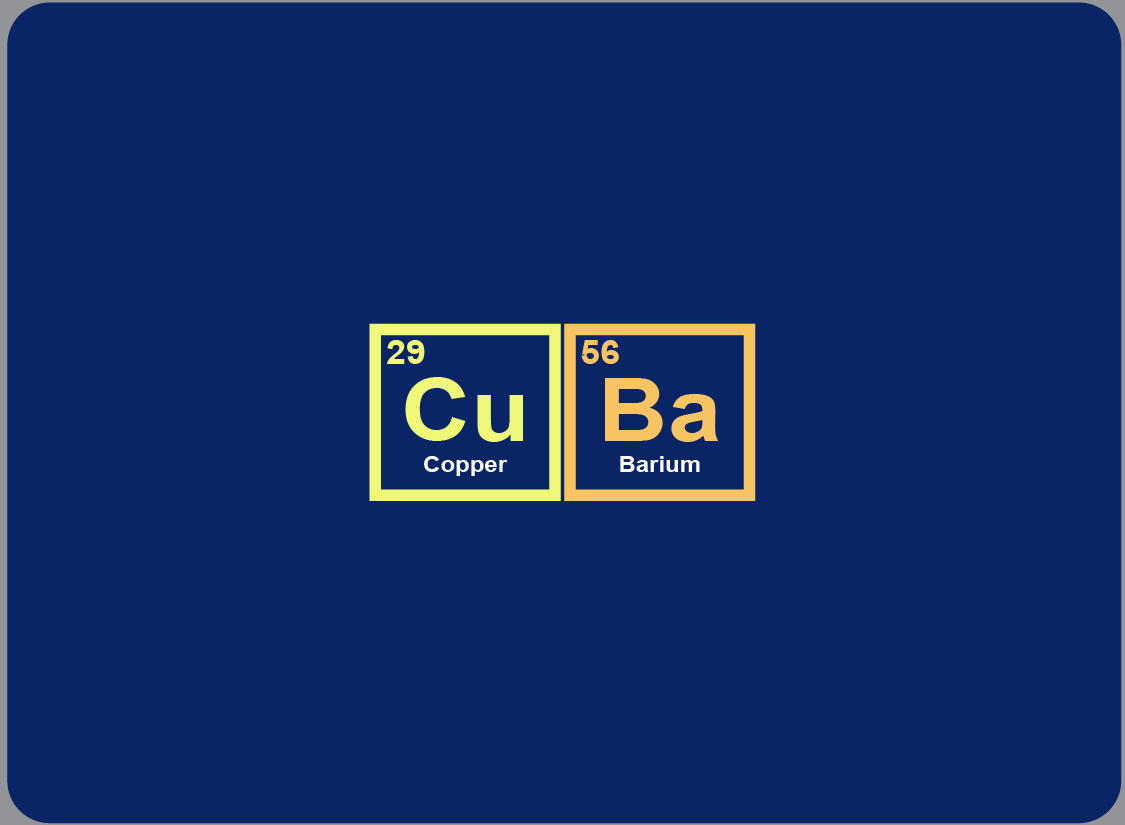 Carbon
Hydrogen
Iodine
Sodium
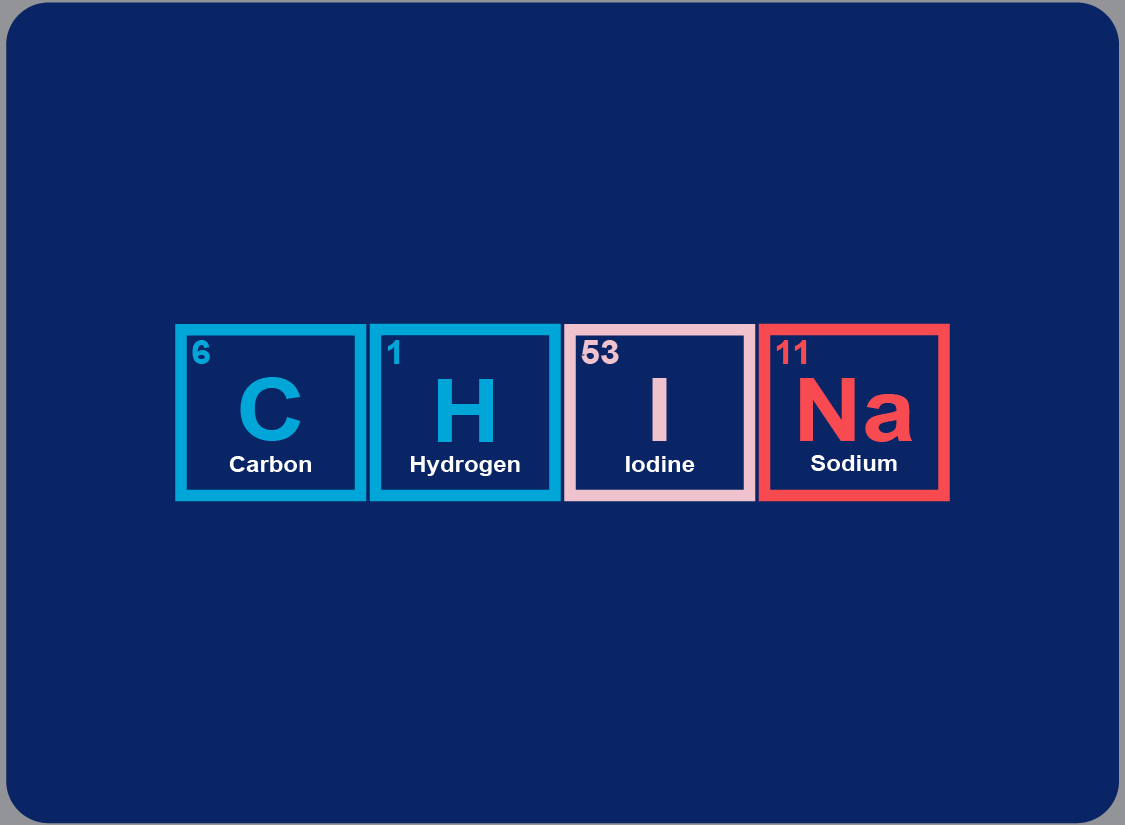 Iridium
Vanadium
Iodine
Neon
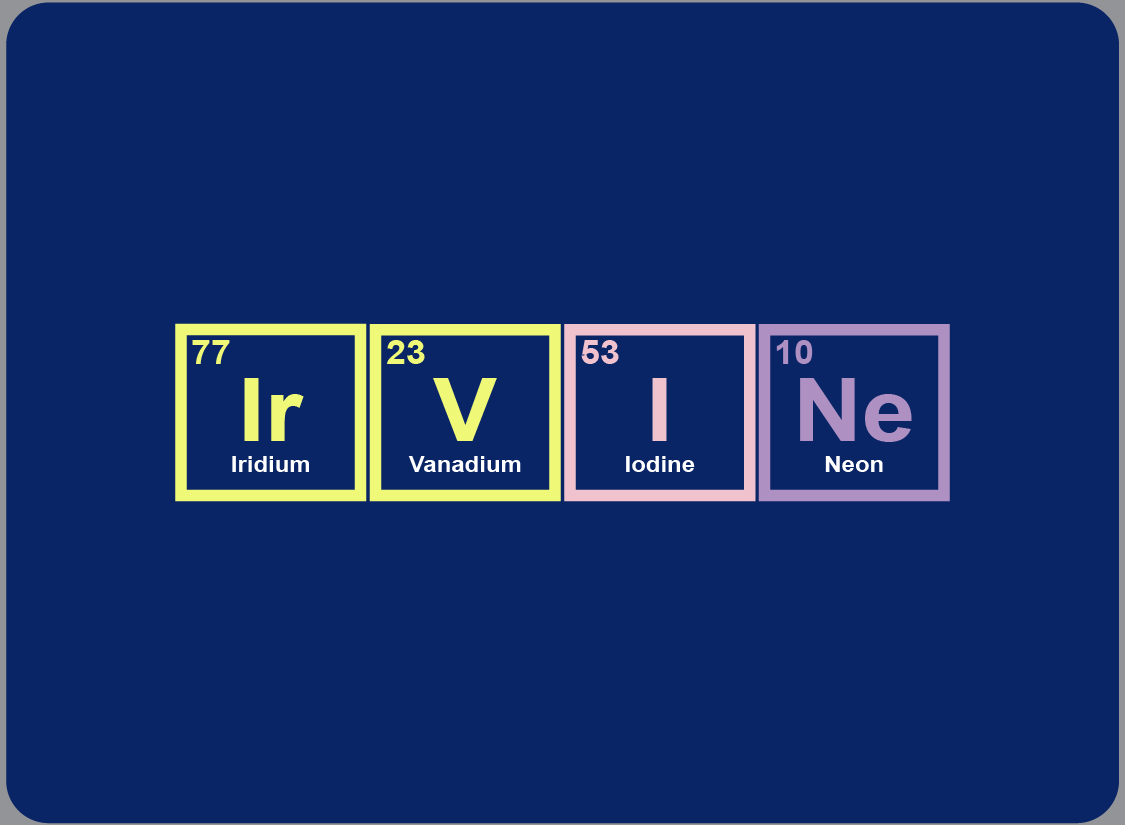 Silicon
Nitrogen
Gallium
Polonium
Rhenium
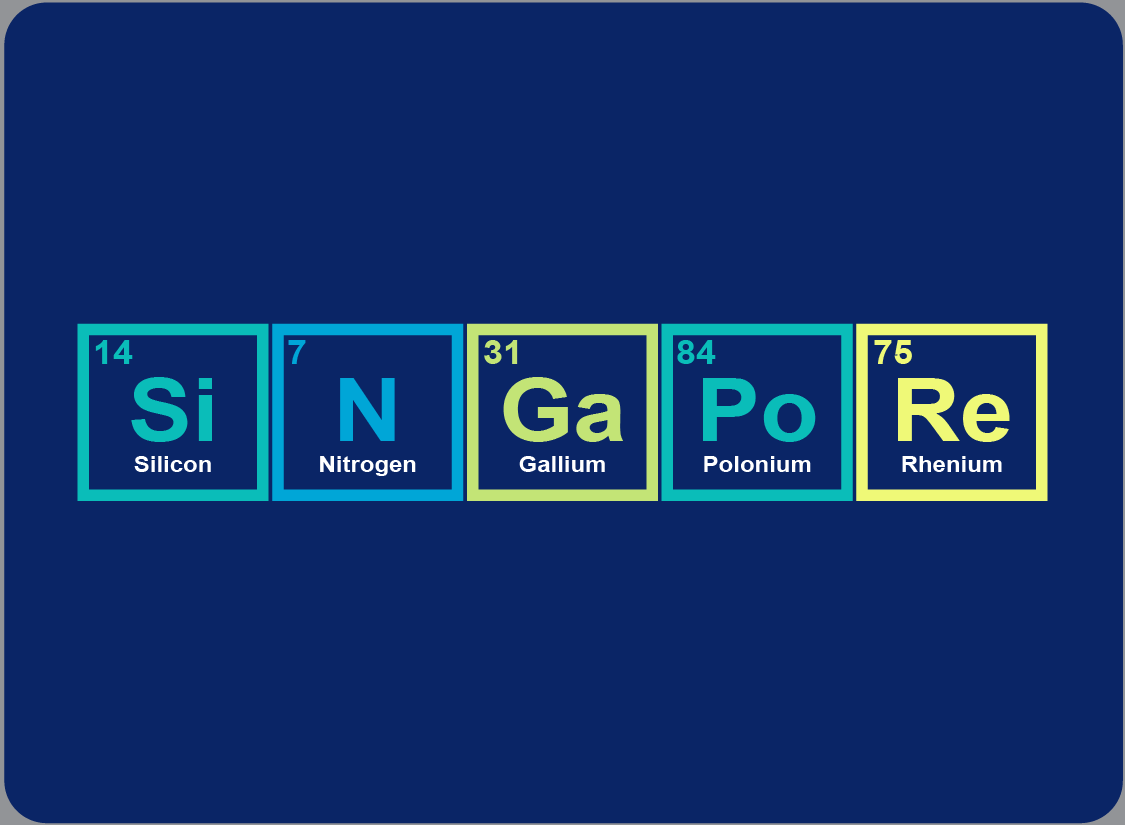 Phosphorus
Argon
Arsenic
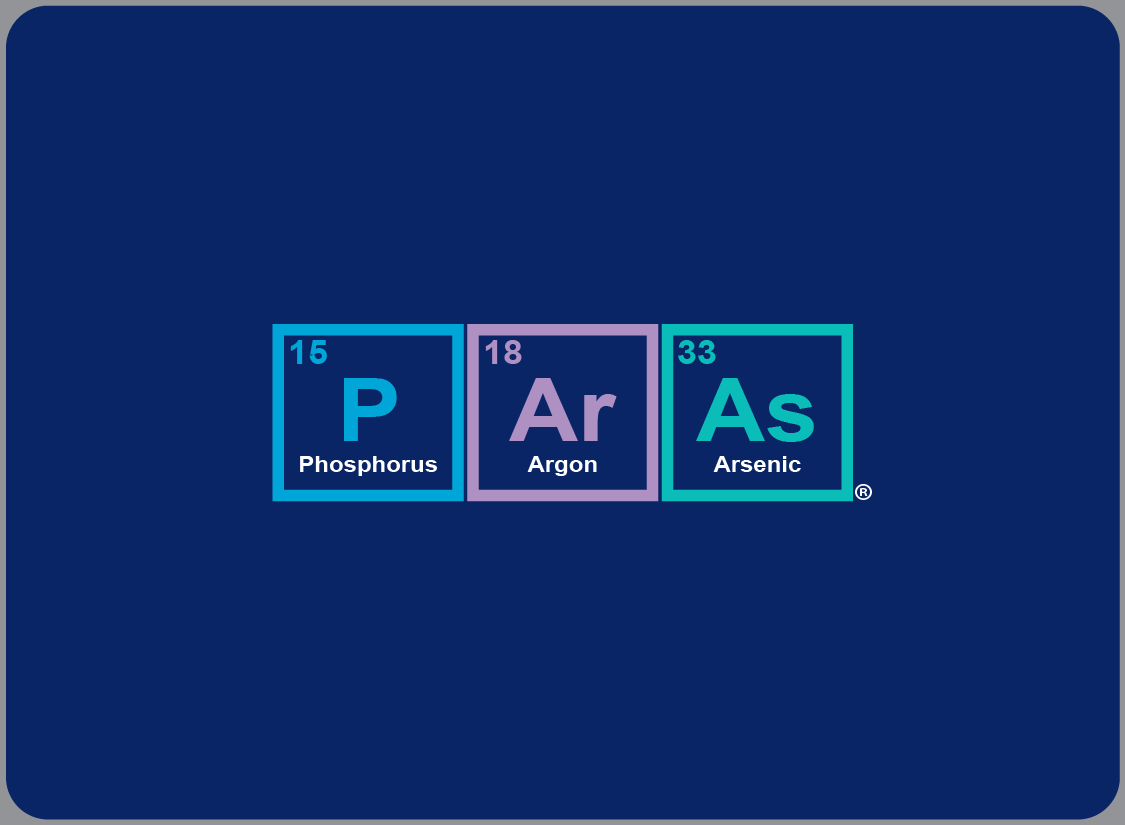 Copper
Boron
Oxygen
Neon
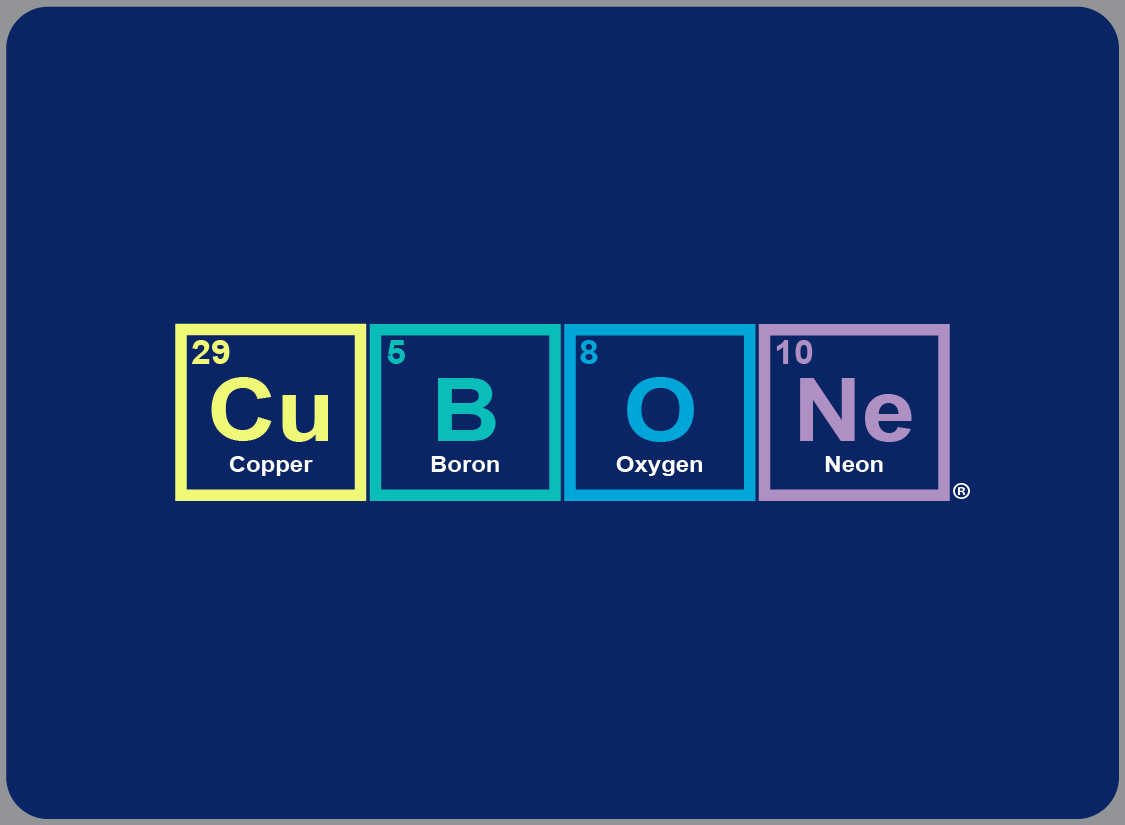 Polonium
Lithium
Tungsten
Silver
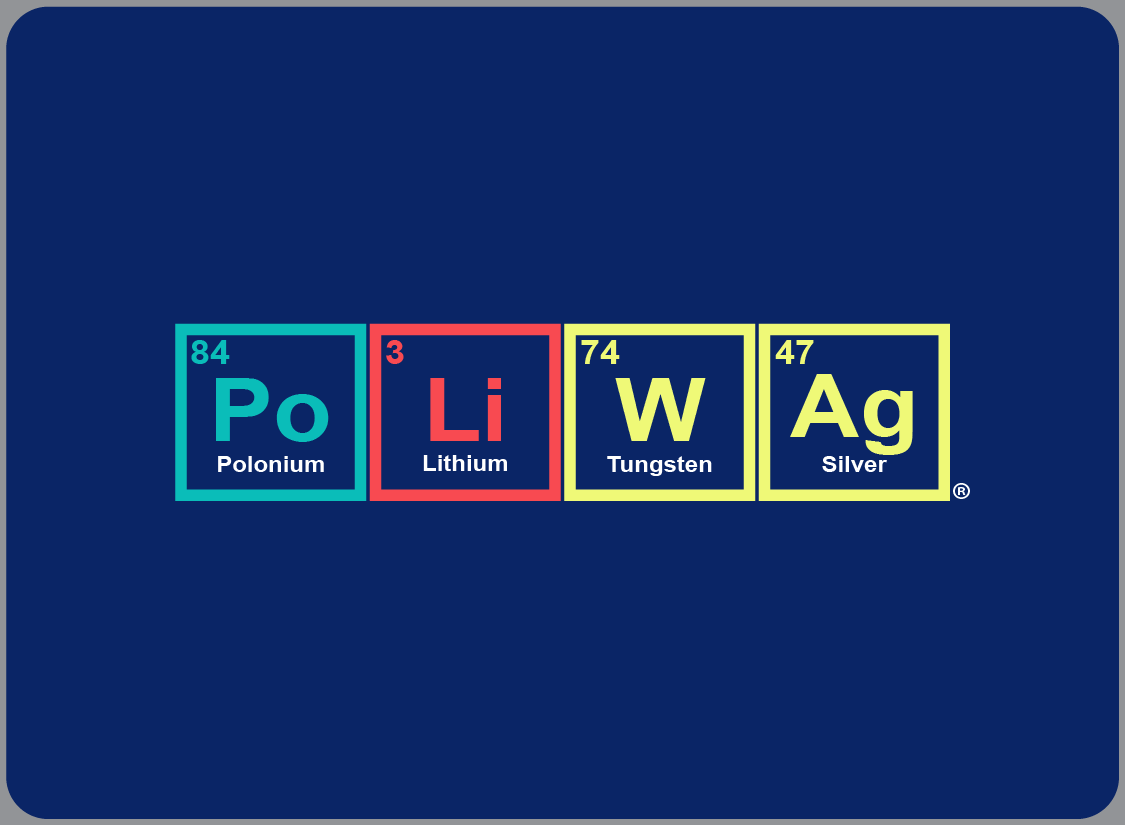 Rhodium
Yttrium
Holmium
Radon
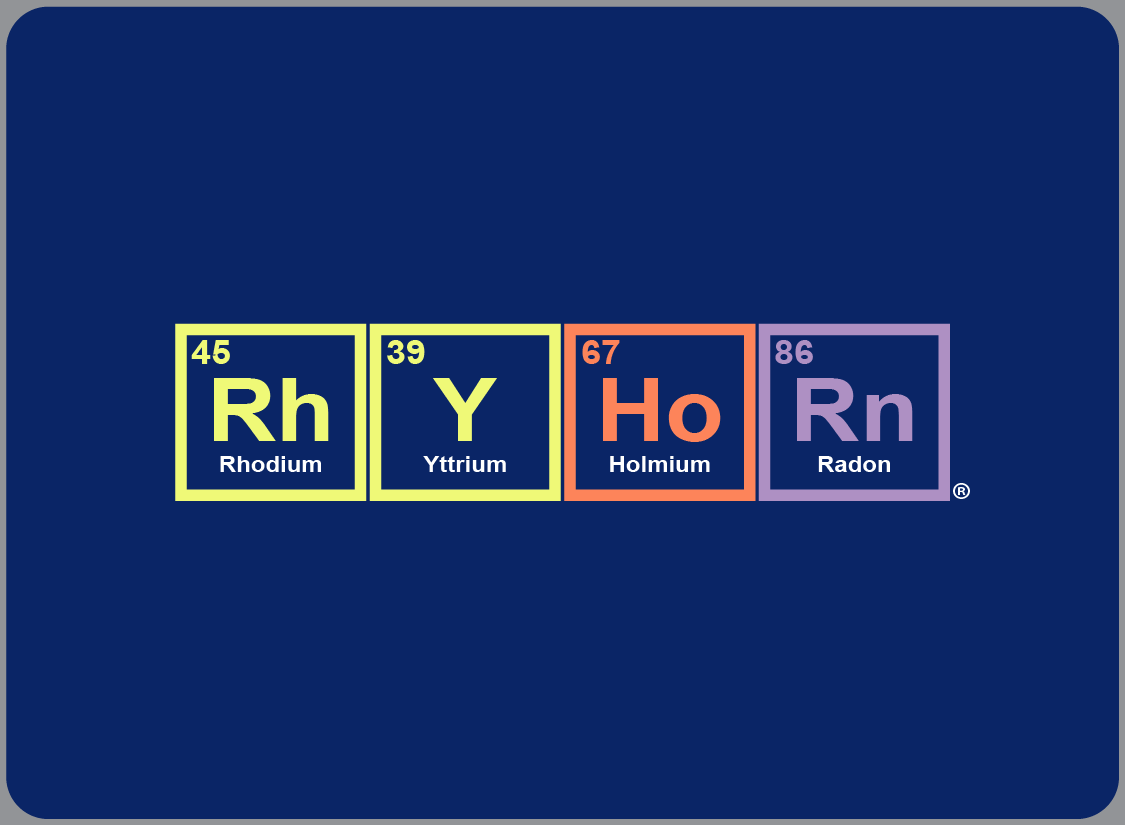 Fluorine
Lanthanum
Rhenium
Oxygen
Nitrogen
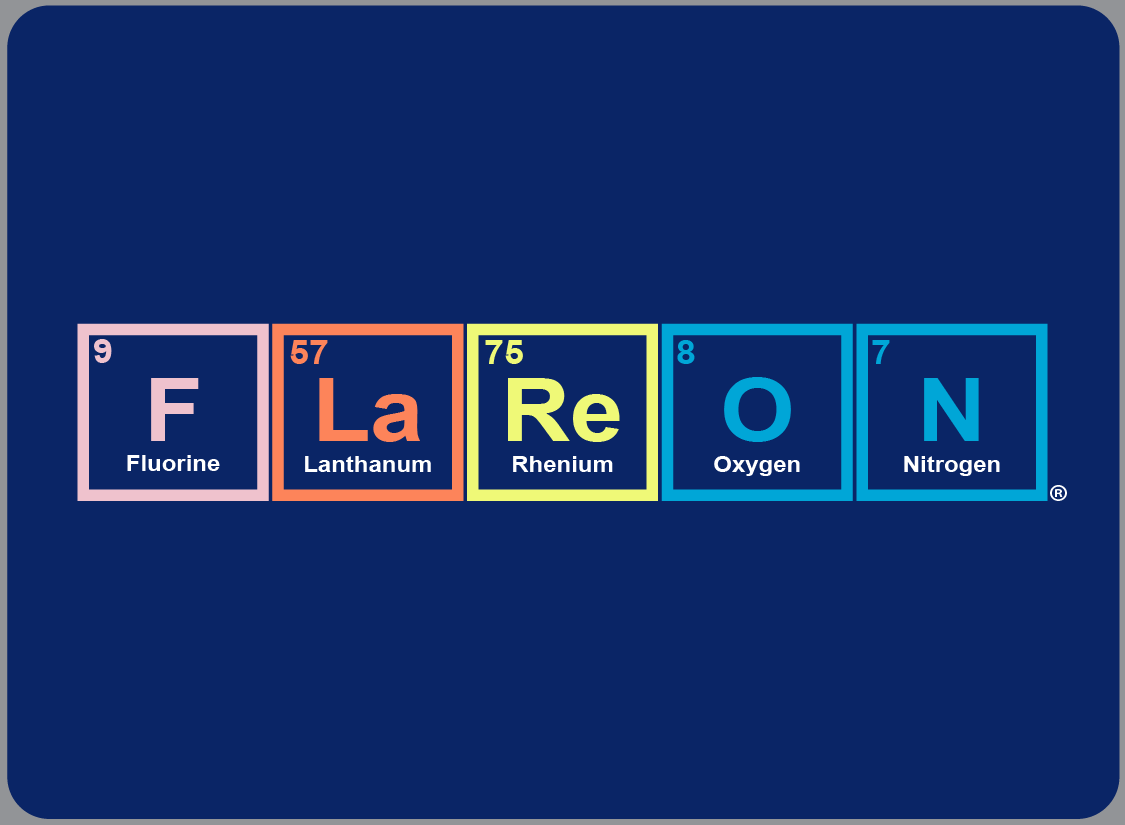 Vanadium
Iridium
Uranium
Sulfur
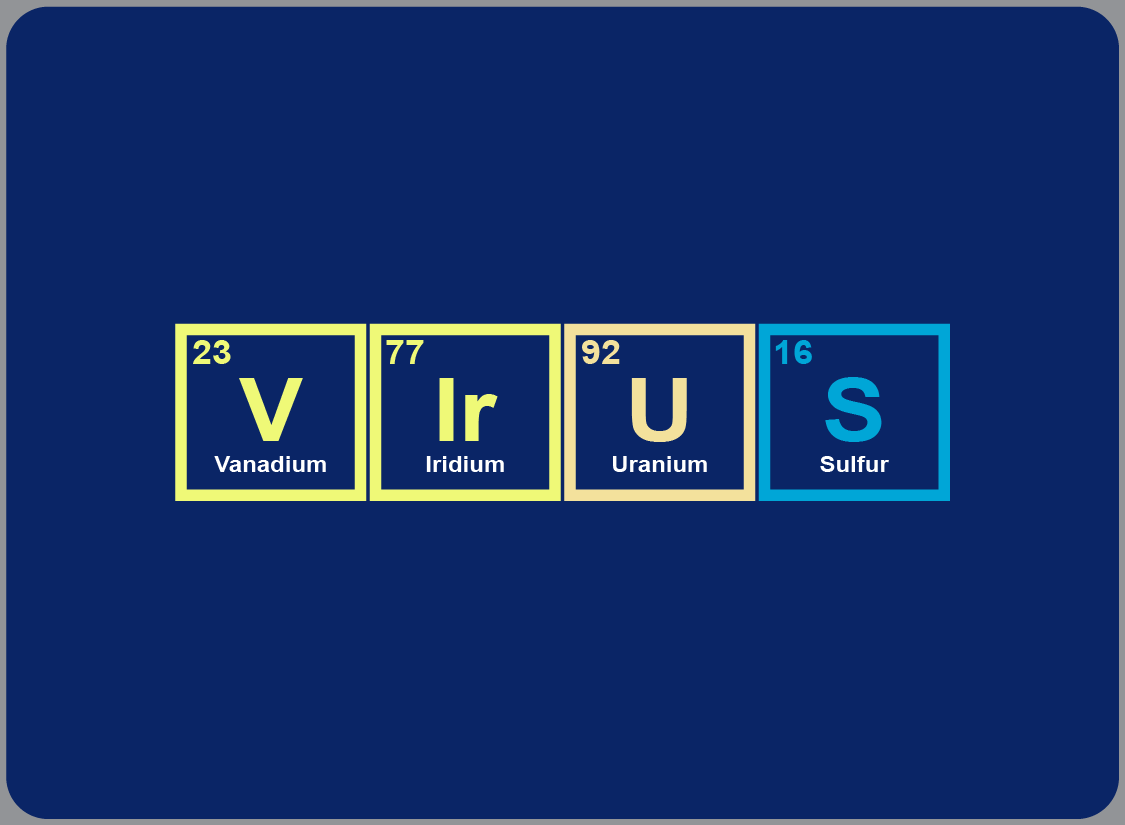 Praseodymium
Oxygen
Tellurium
Indium
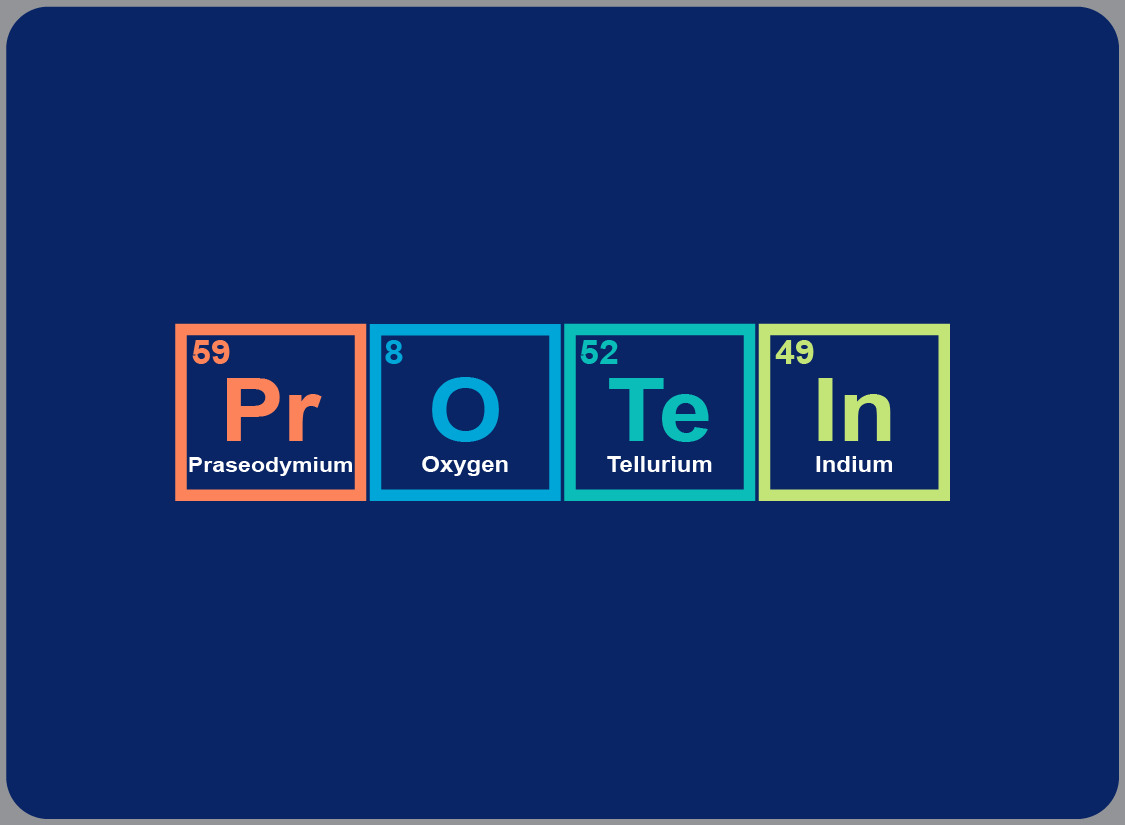 Indium

Vanadium
Iodine
Vanadium
Oxygen
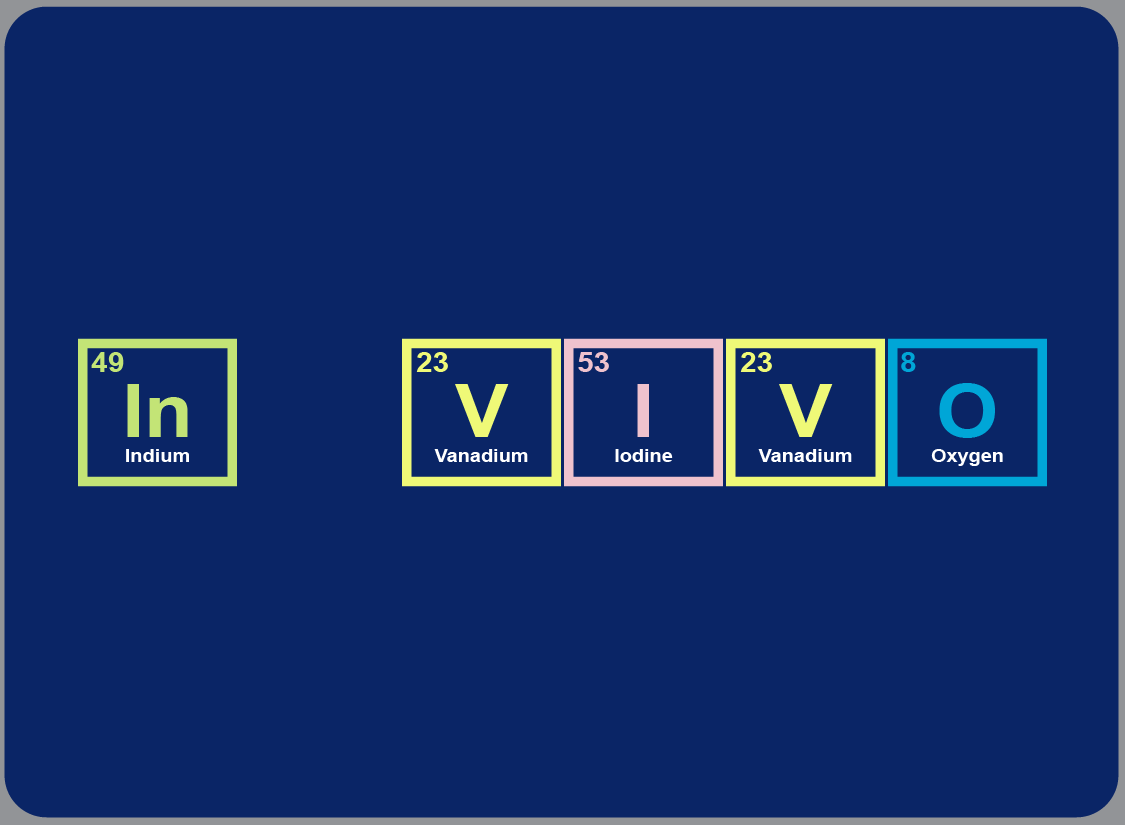 Americium
Indium
Oxygen

Actinium
Iodine
Darmstadtium
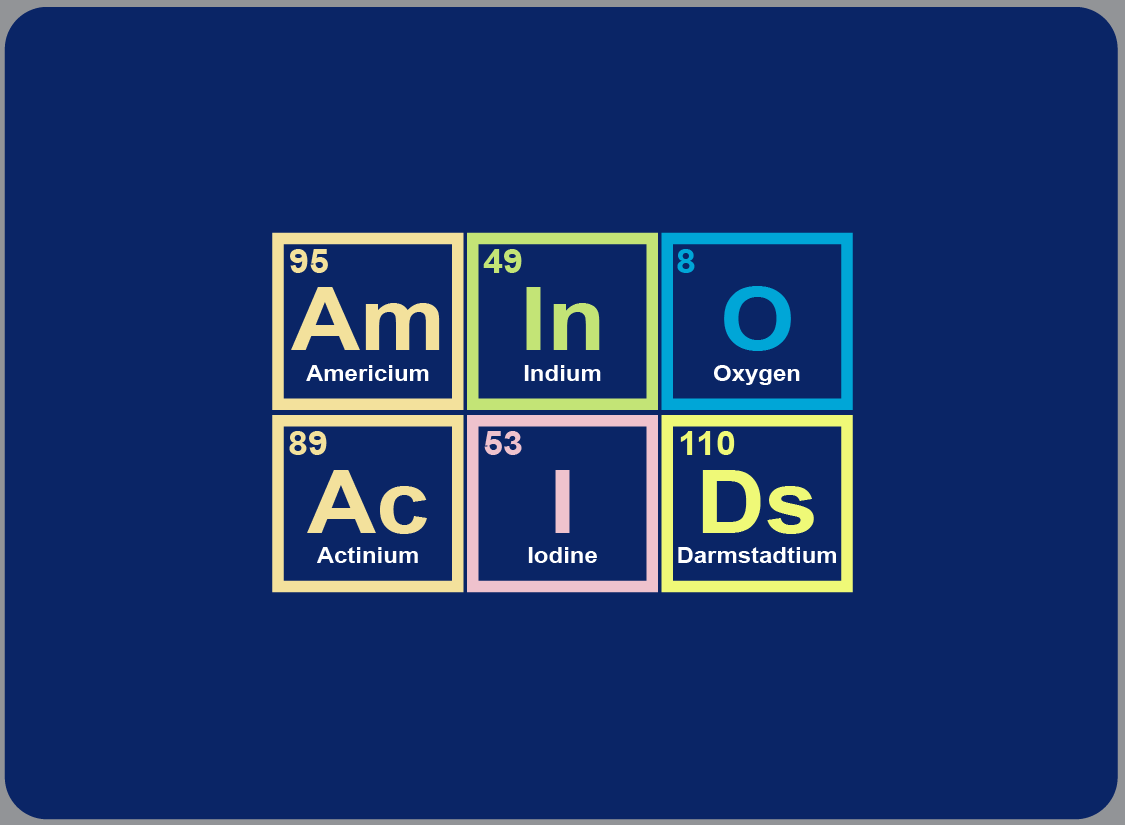 Europium
Potassium
Argon
Yttrium
Oxygen
Tellurium
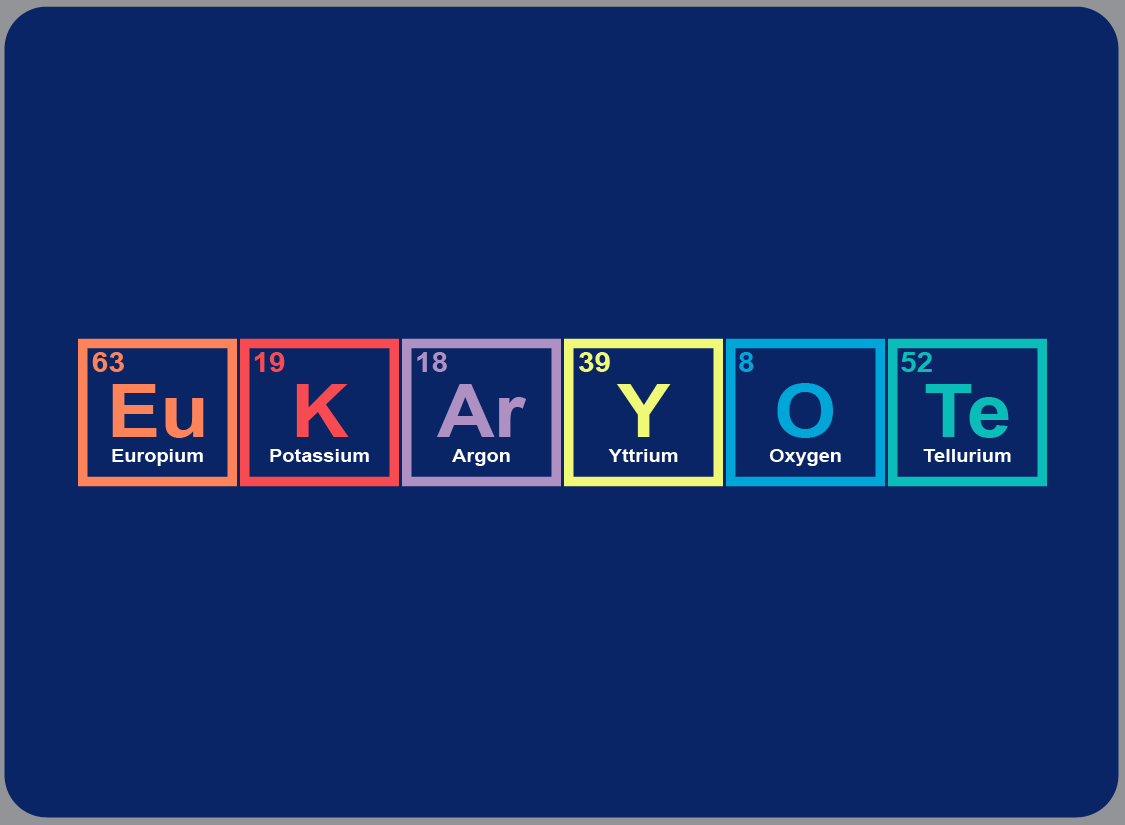 Carbon
Argon
Boron
Oxygen
Nitrogen
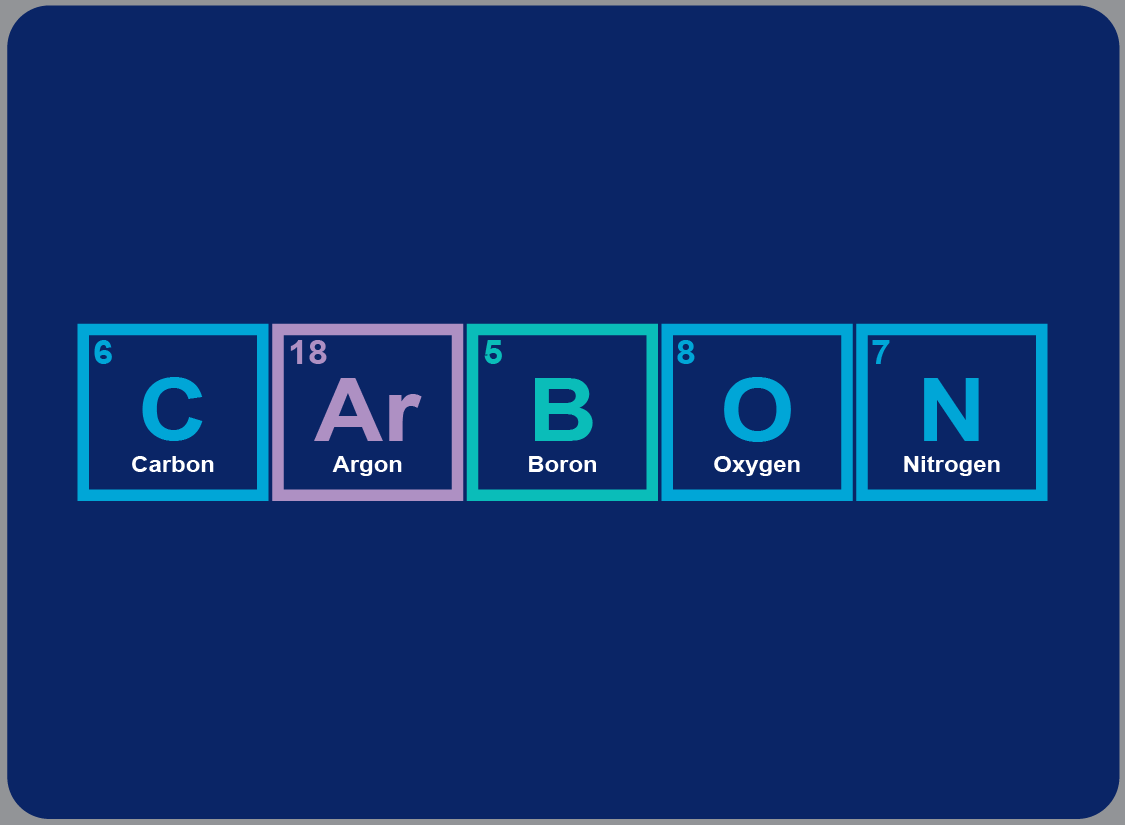 Iodine
Oxygen
Nickel
Carbon
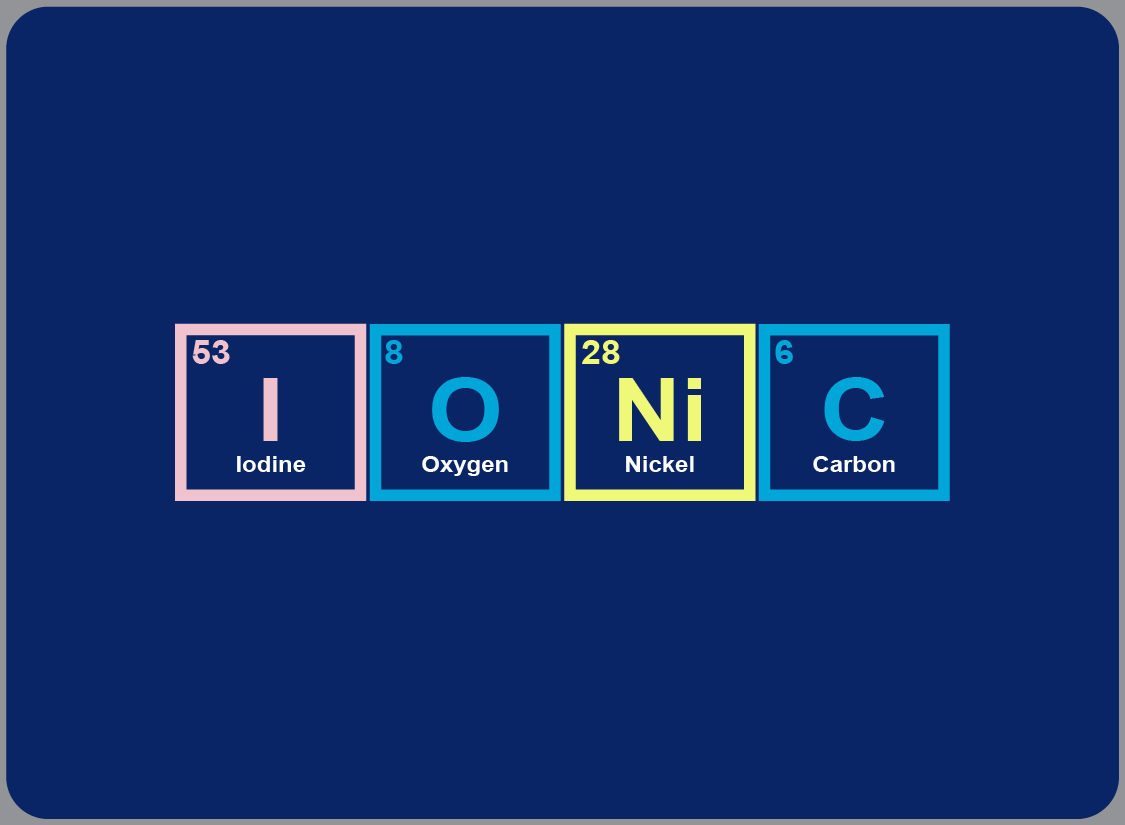 Bismuth
Samarium
Uranium
Thorium
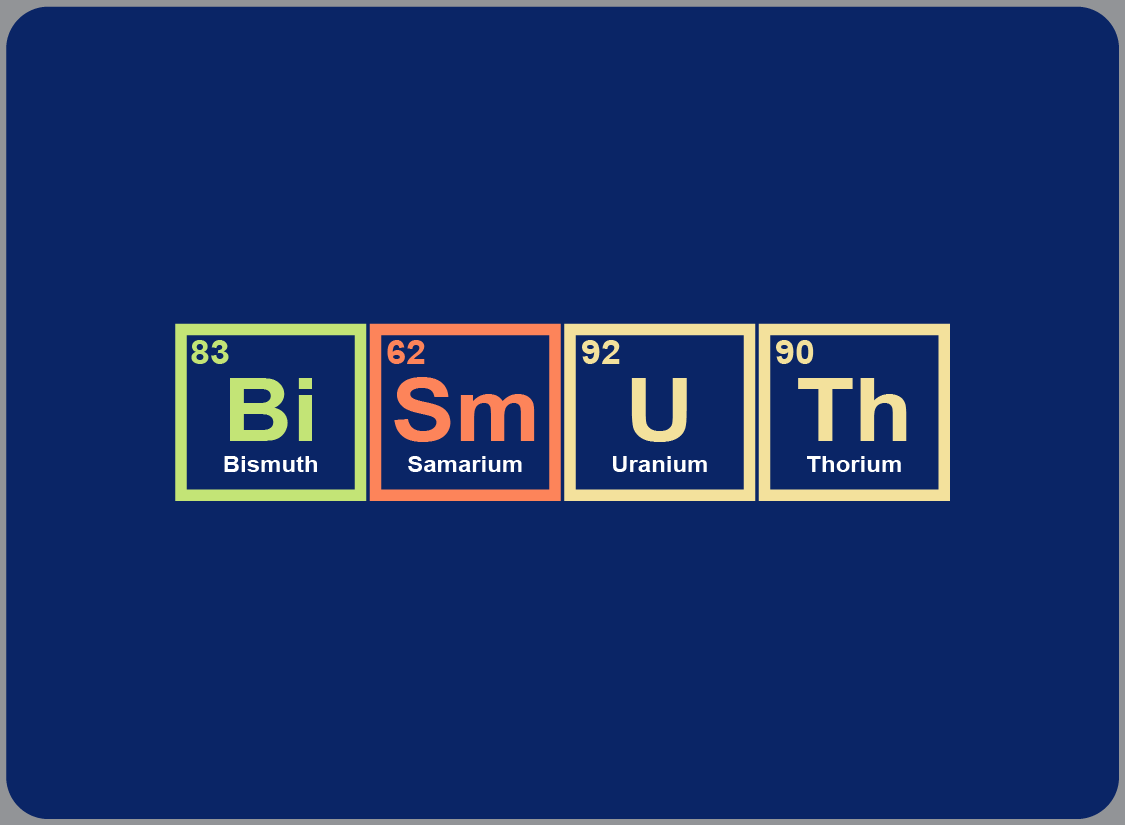 Potassium
Iodine
Neon
Titanium
Carbon
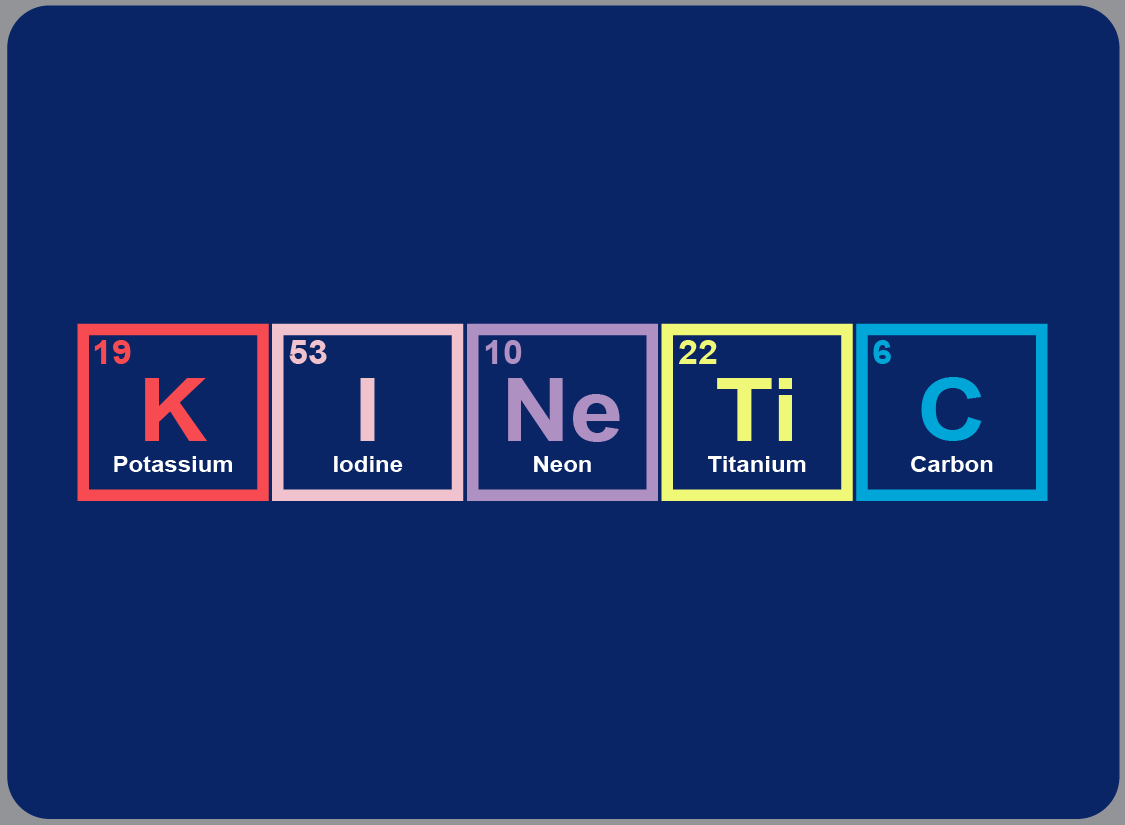 Lithium
Gallium
Neodymium
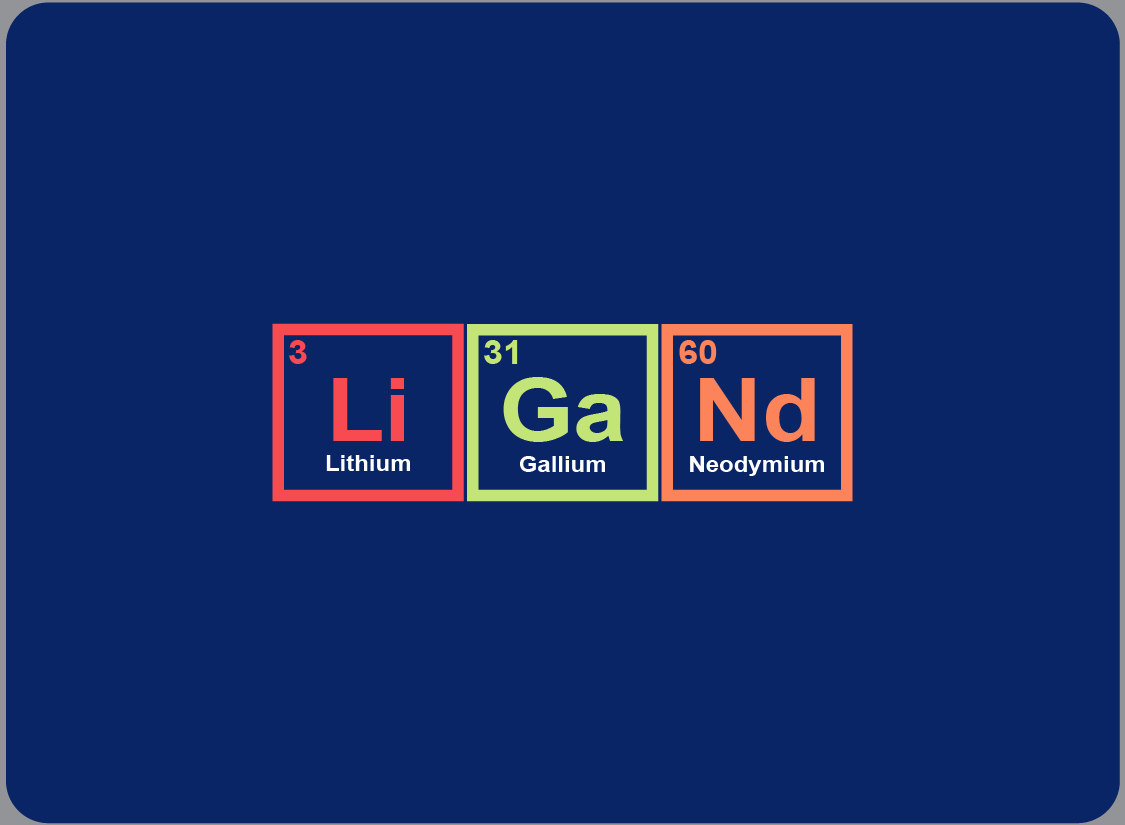 Rhenium
Sulfur
Oxygen
Sodium
Nitrogen
Cerium
GO TO
ANSWER
(question)
Start Timer
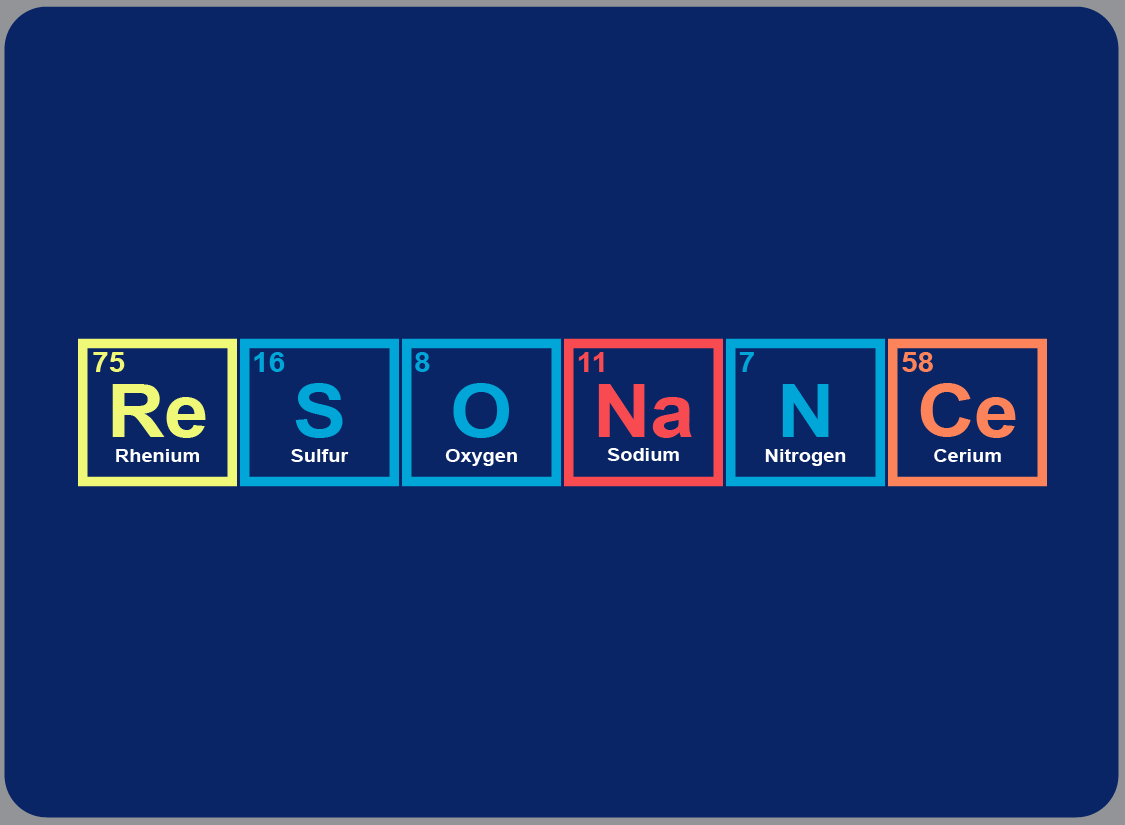